Visualização de Dados
Marcas e Canais Visuais
(Alguns slides de Tamara Munzner, Carlos Scheidegger, David Koop)
Estímulo vs Perceção
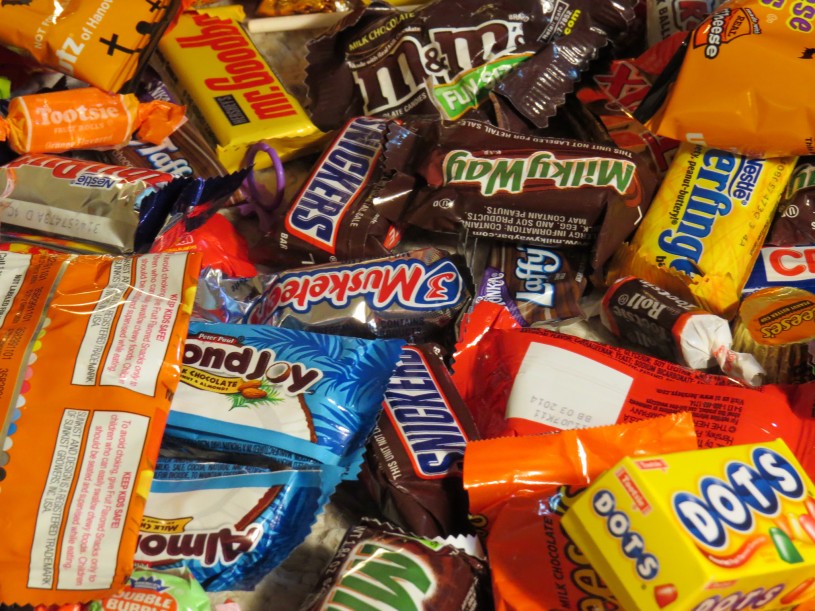 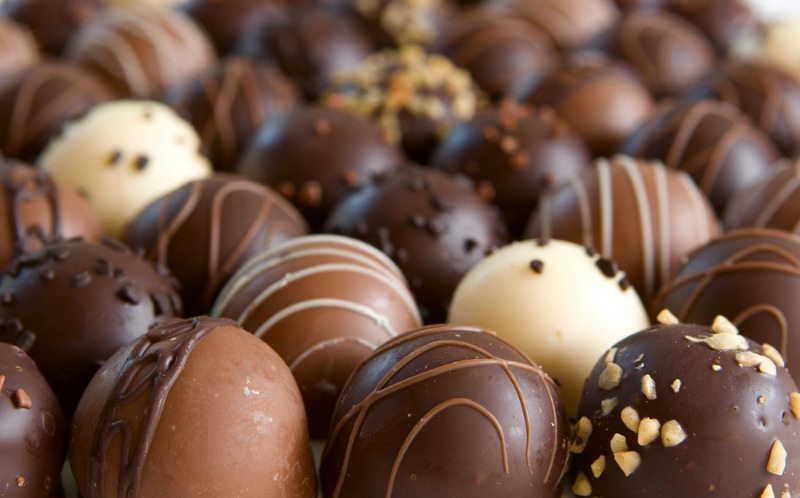 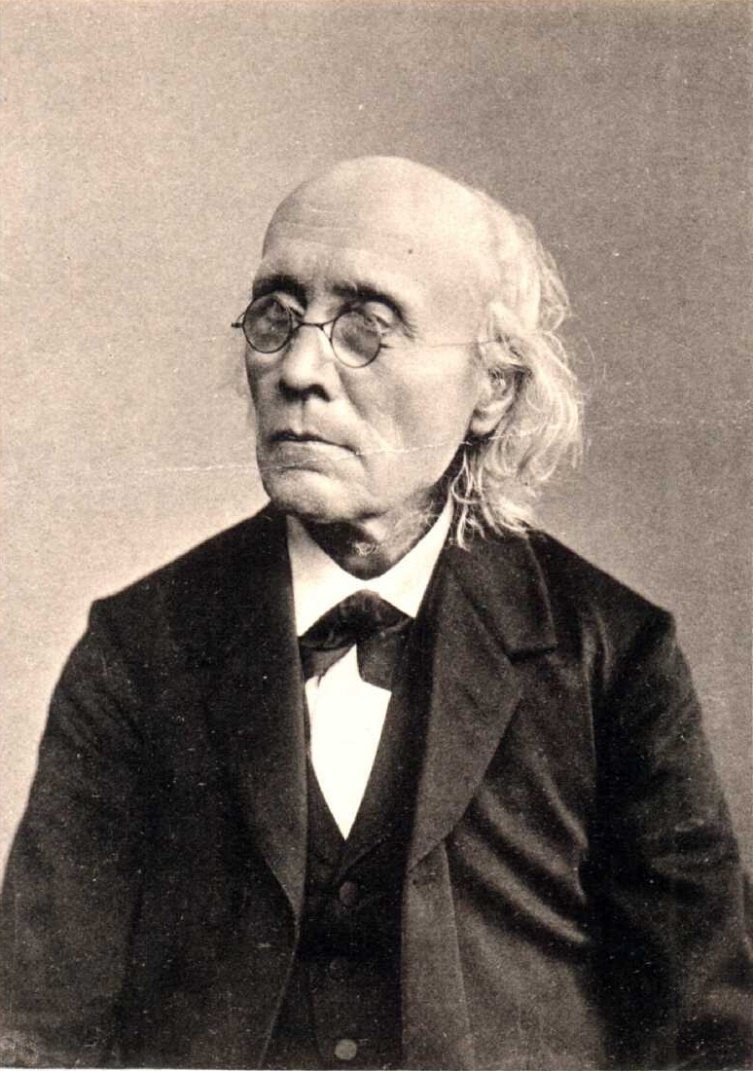 Um Pouco de História
Gustav Fechner, 1801–1887 
Fundador da Psicofísica:
“estudo científico da relação entre estímulo externos e a sensação (percepção)
A Lei de Fechner-Weber
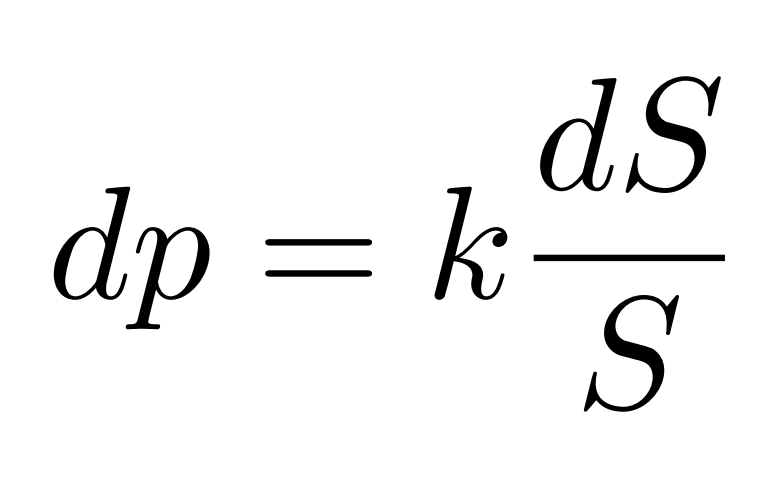 A Just-noticeable difference é proporcional ao estímulo
A Lei Exponencial de Stevens
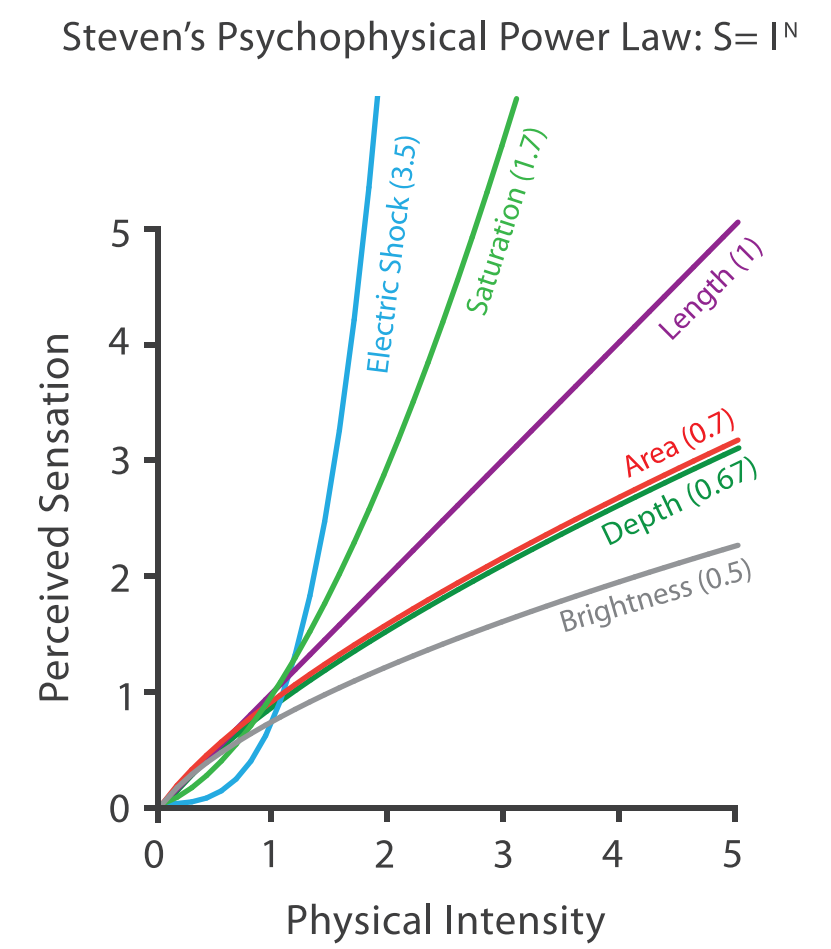 Por que estamos vendo isso?
Visualização de dados é:


A arte e ciência de mapear elementos de um conjunto de dados para elementos gráficos para percepção visual
Por que usar Visão
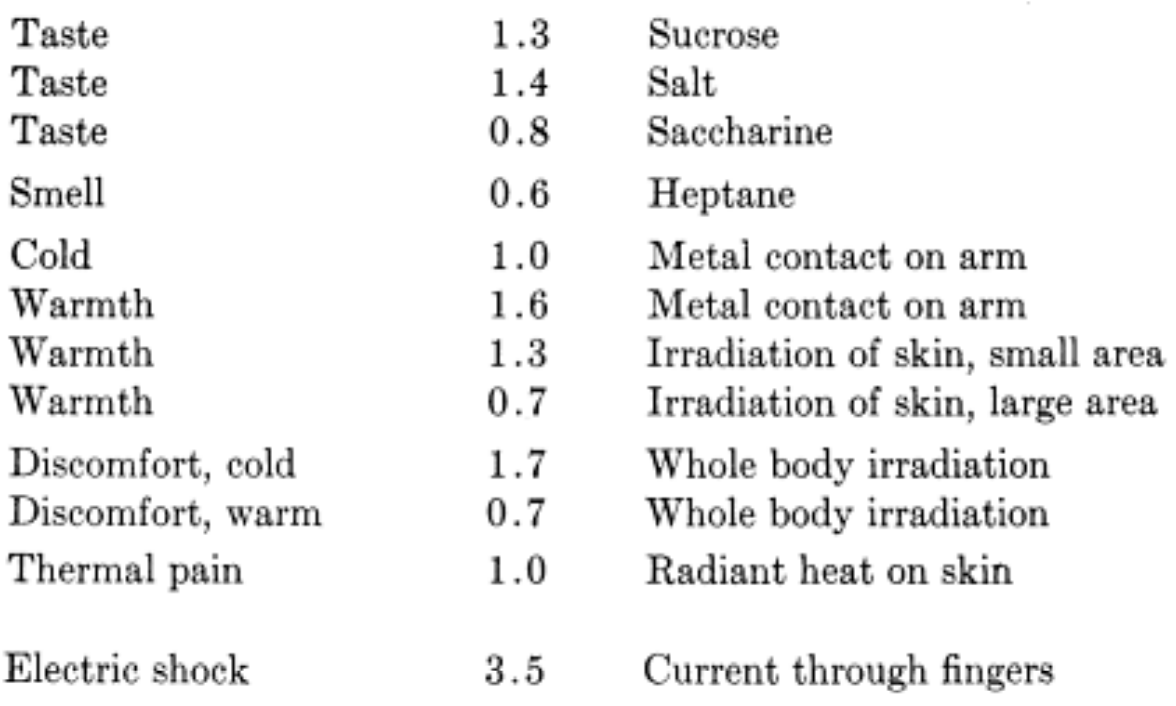 Um dos Princípio de Integridade de Tufte
O tamanho do efeito gráfico deve ser diretamente proporcional a diferença nos dados
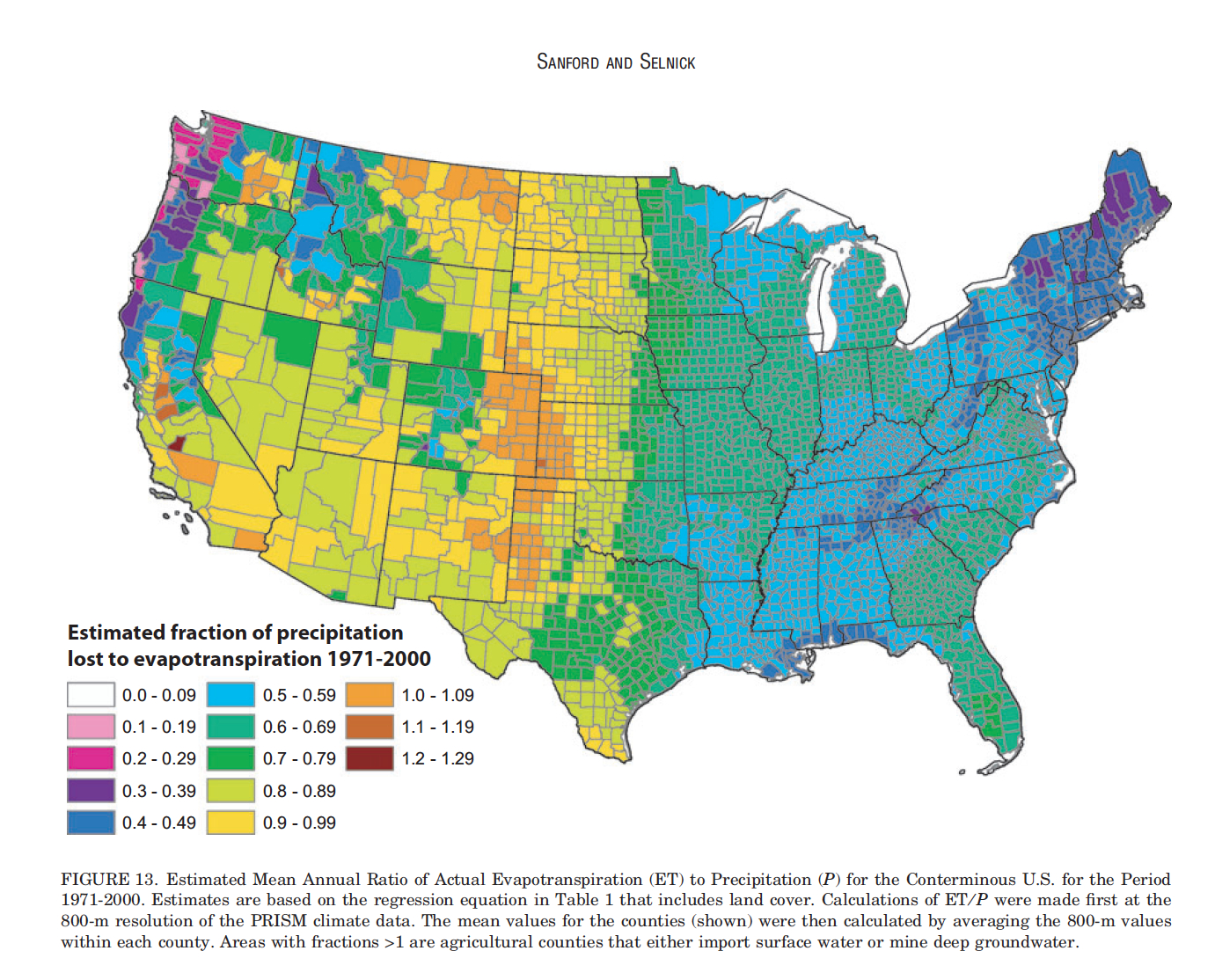 Canais Visuais
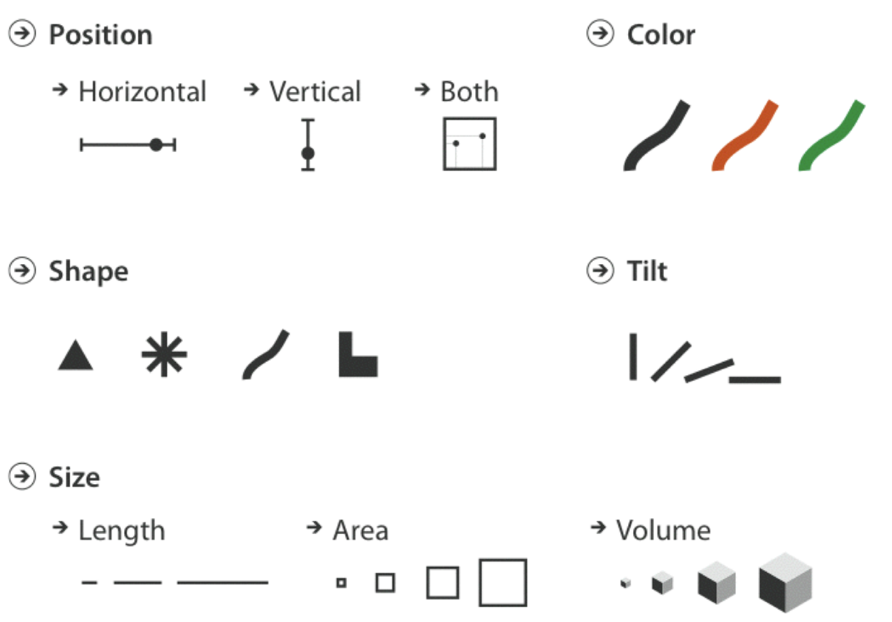 Experimentos de Cleveland and McGill
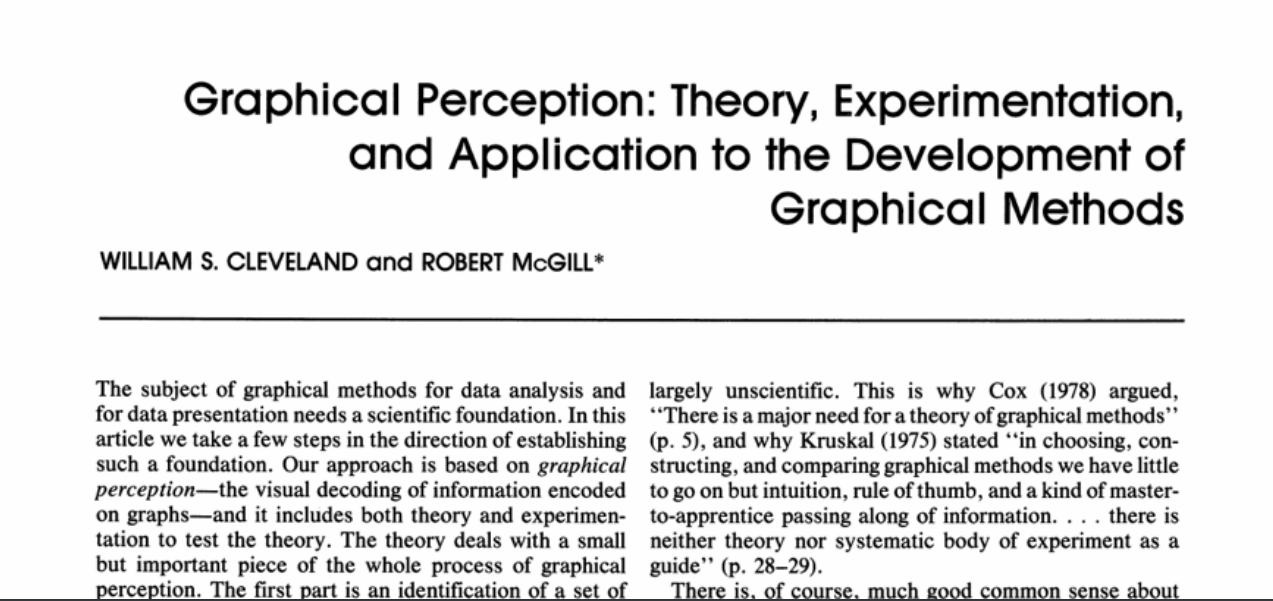 Canais Visuais – Segundo CM
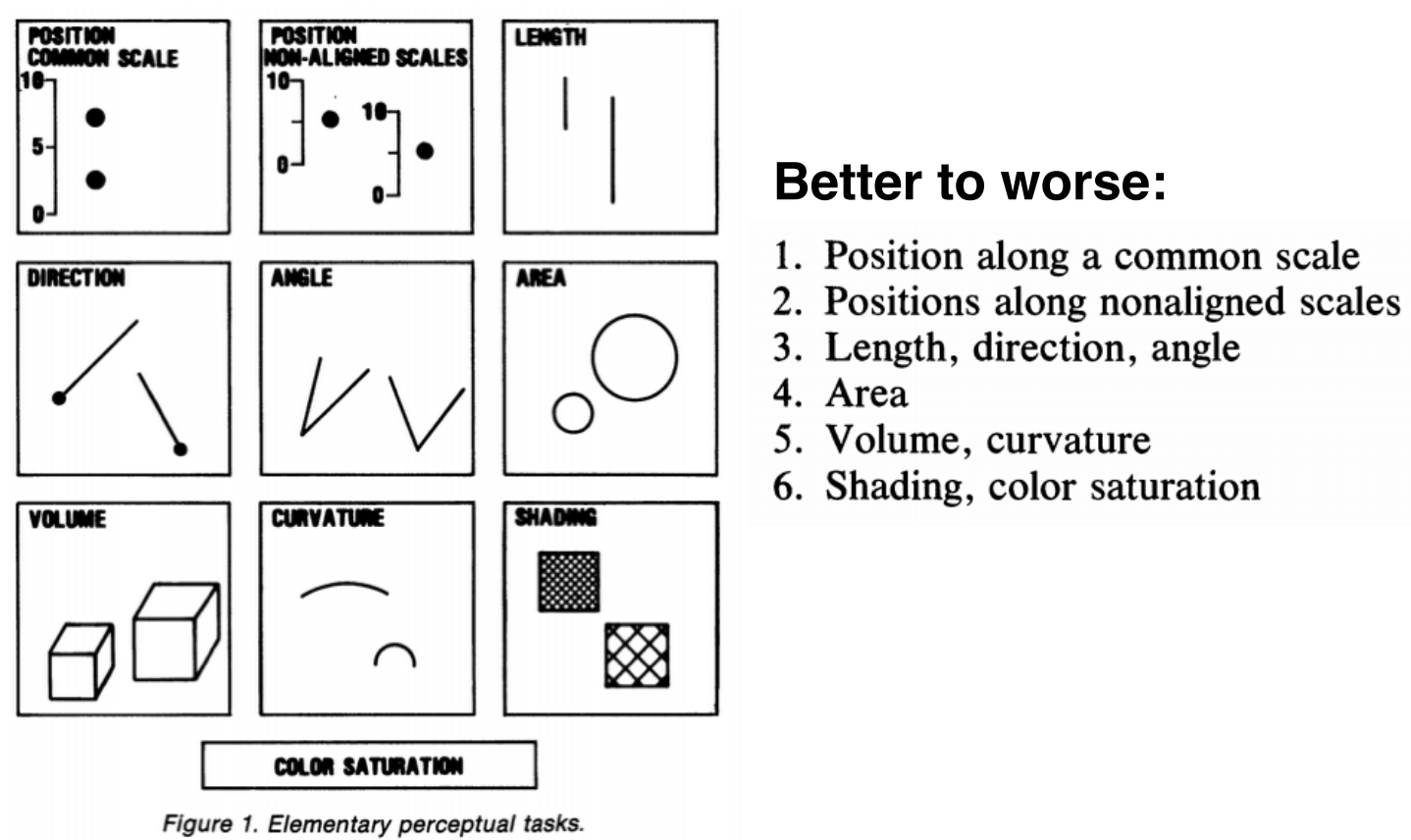 Canais Visuais – Segundo CM
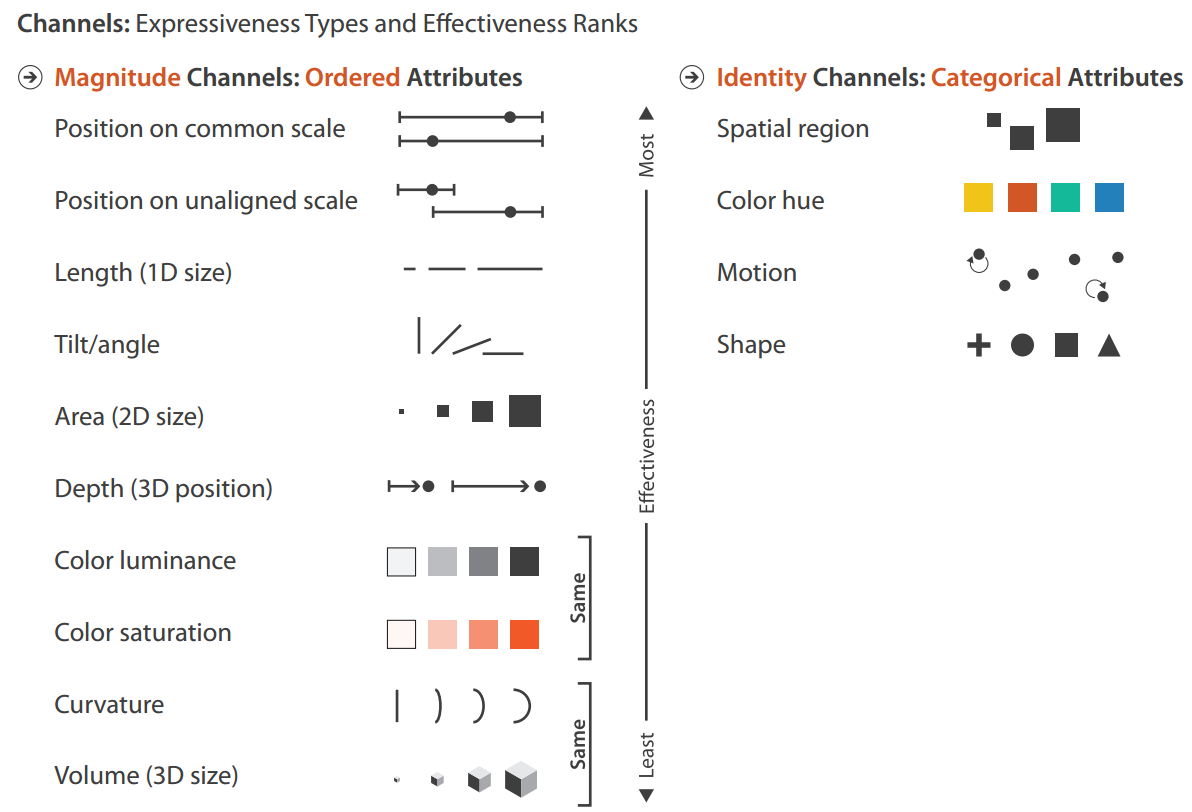 Exemplo de Aplicação
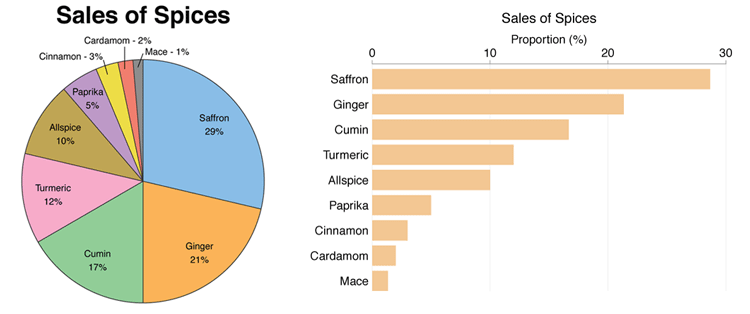 http://www.infragistics.com/community/blogs/tim_brock/archive/2015/01/22/should-i-choose-a-pie-chart-or-a-bar-chart.aspx
Exemplo de Aplicação - Cartogramas
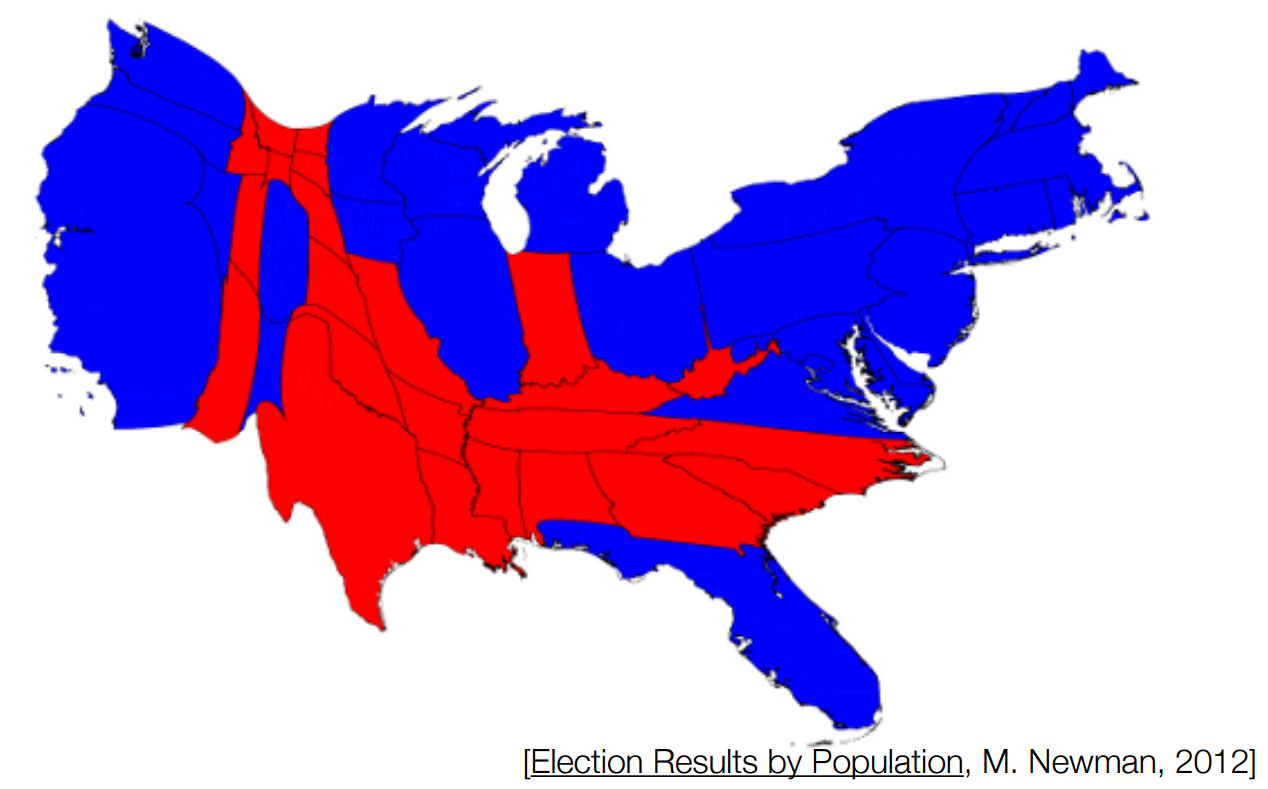 http://www-personal.umich.edu/~mejn/election/2012/
Jock Mackinlay
Primeiro sistema automáticopara fazer design de visualizaçõesbaseado na percepção humana
Eventualmente se tornou a basedo Tableau (única empresa nacasa do Bilhão em valor de mercado na área de vis)
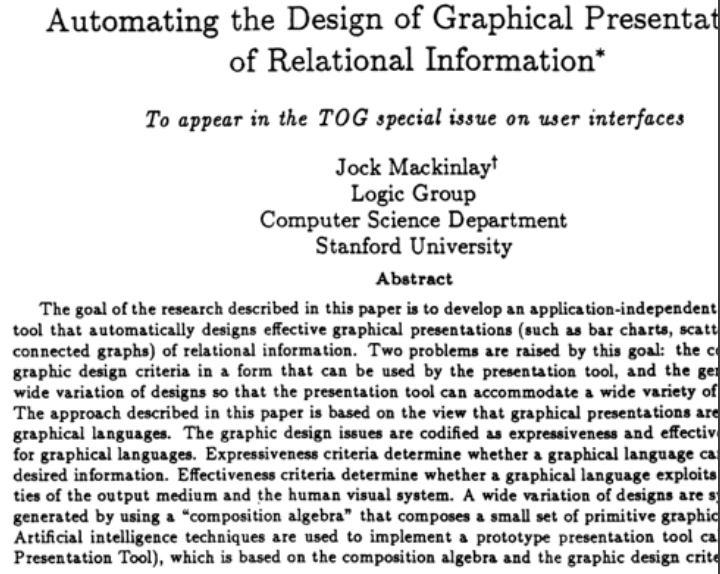 Combinações de Canais Visuais
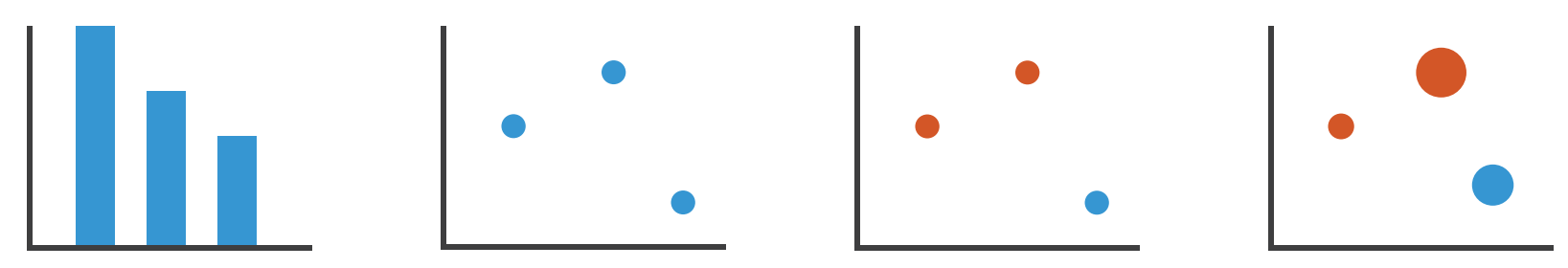 Combinações de Canais Visuais
Será que humanos percebem combinações de canais visuais como uma combinação?
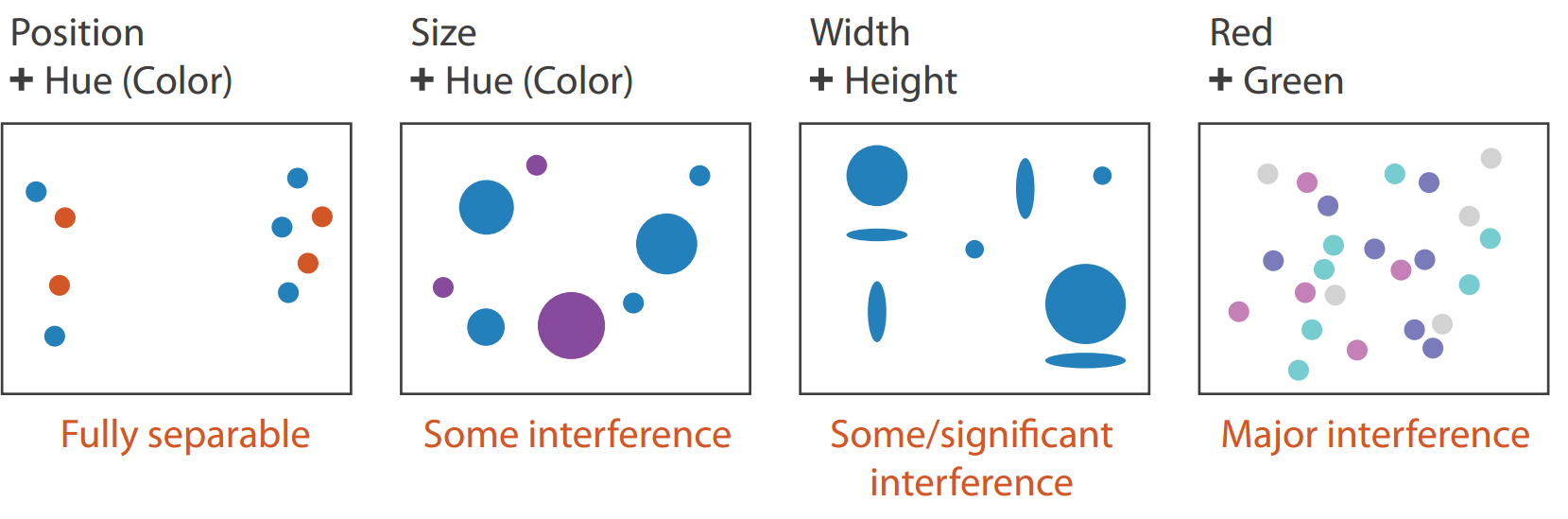 Combinações de Canais Visuais
Será que humanos percebem combinações de canais visuais como uma combinação?
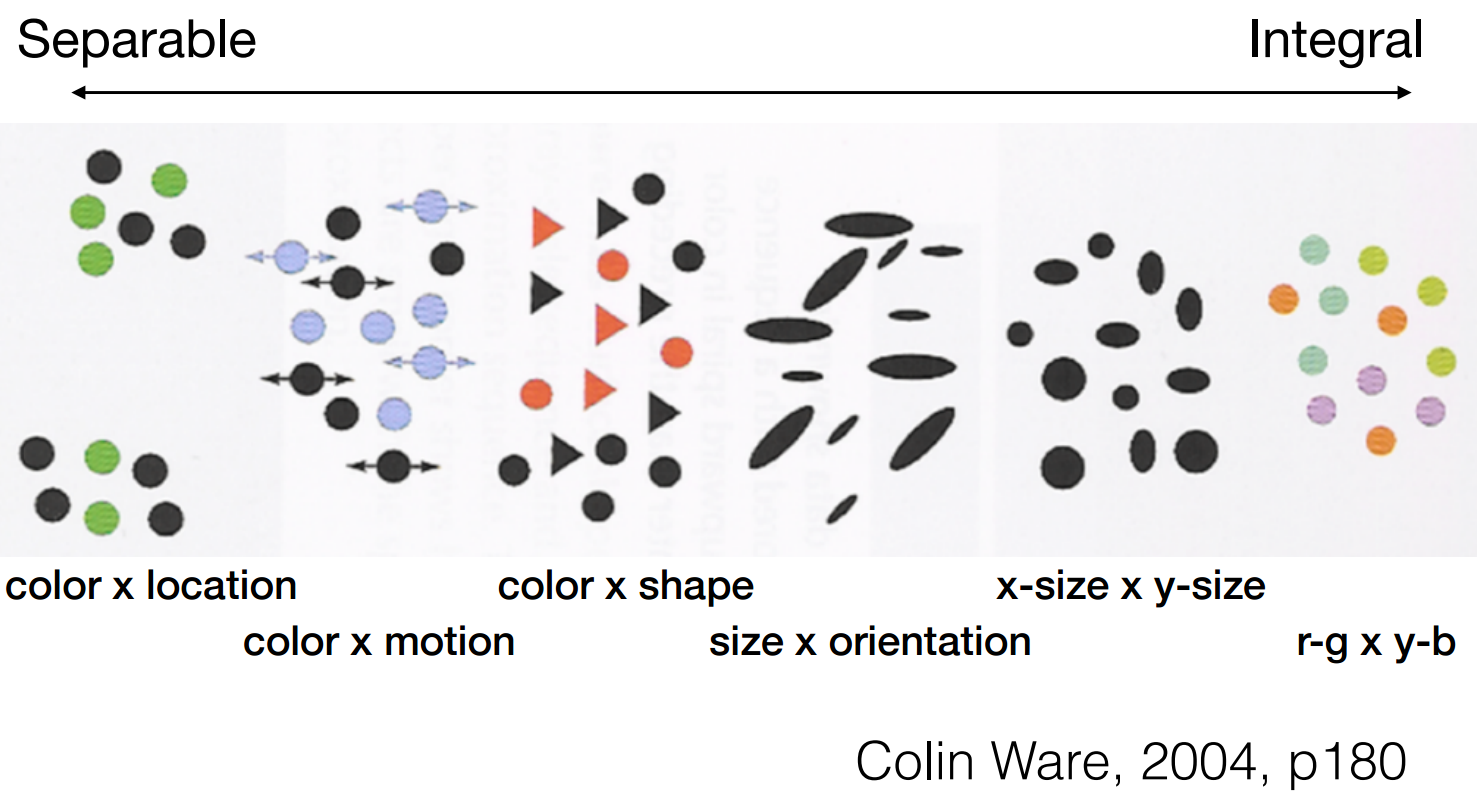 Perceção Relativa vs Absoluta
A perceção humana é fundamentalmente relativa
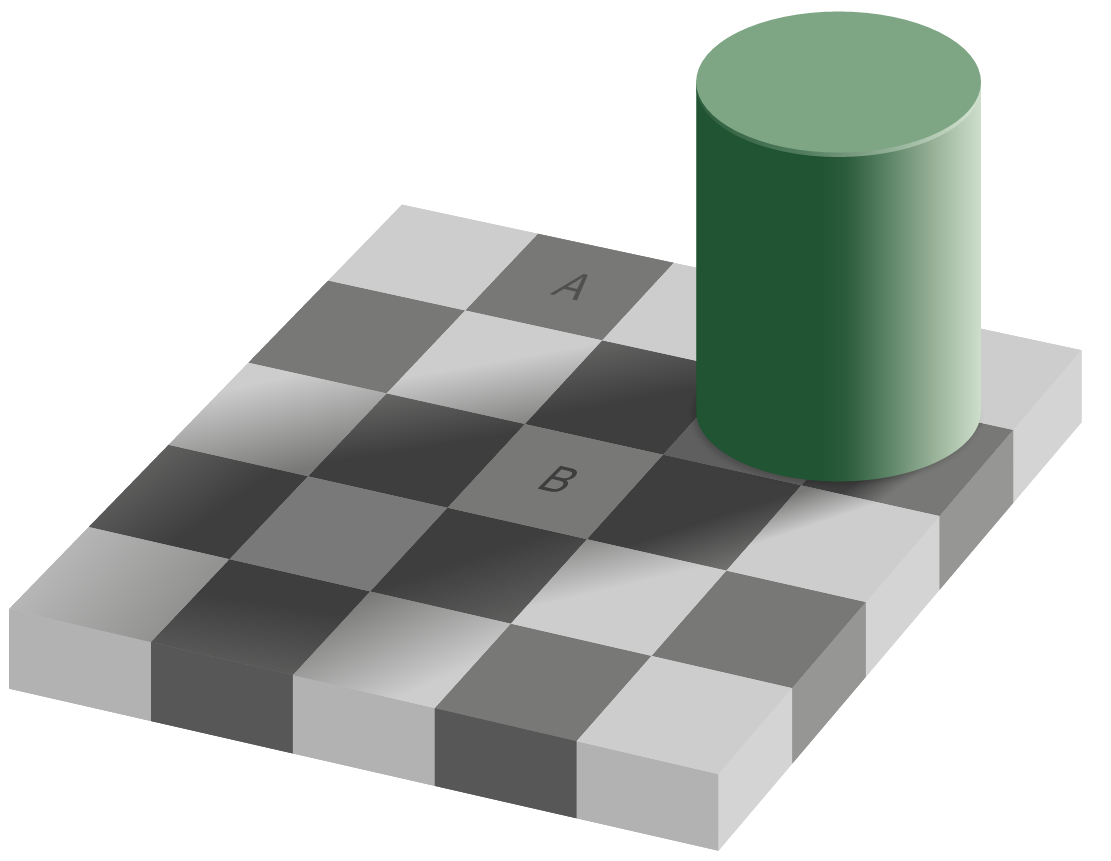